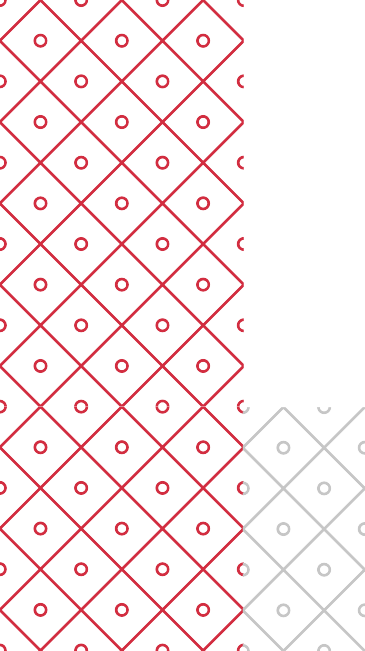 Politika správy výzkumných dat na UK
Dagmar Hanzlíková
openscience@cuni.cz 
Centrum pro podporu open science
Univerzita Karlova


23. 5. 2024
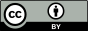 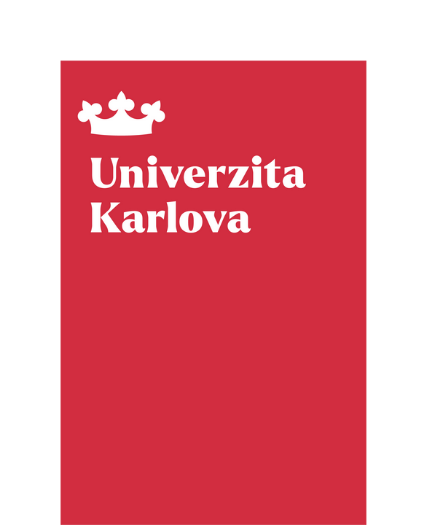 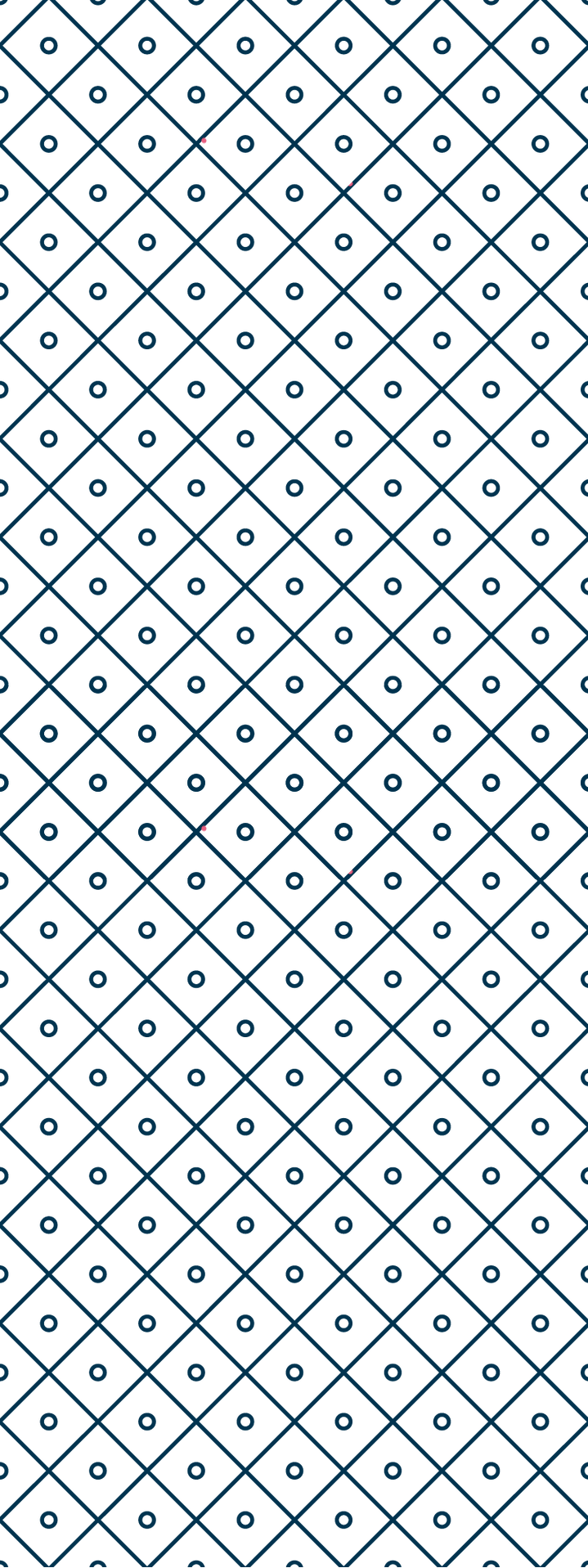 Datová politika UK
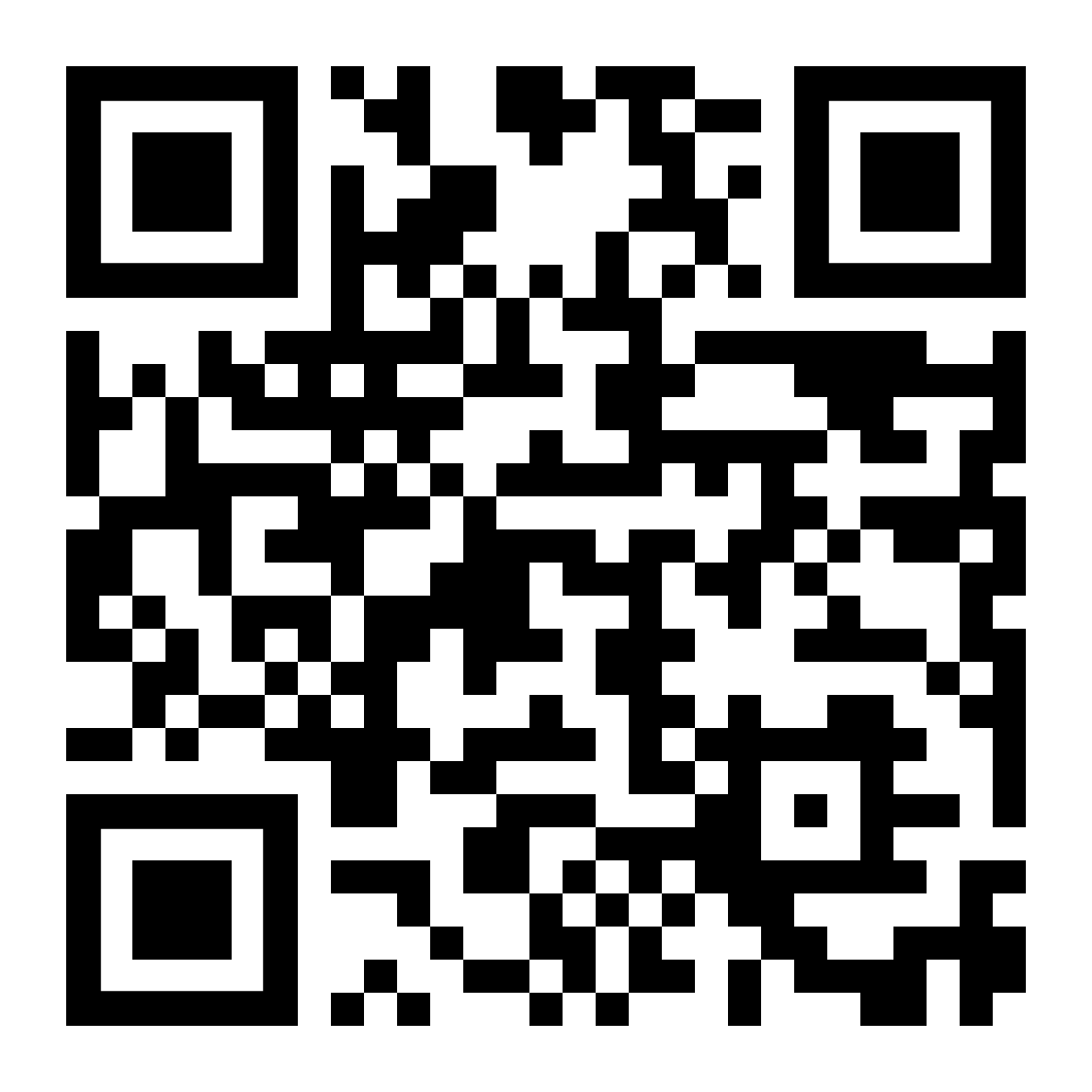 bit.ly/DatovaPolitikaUK
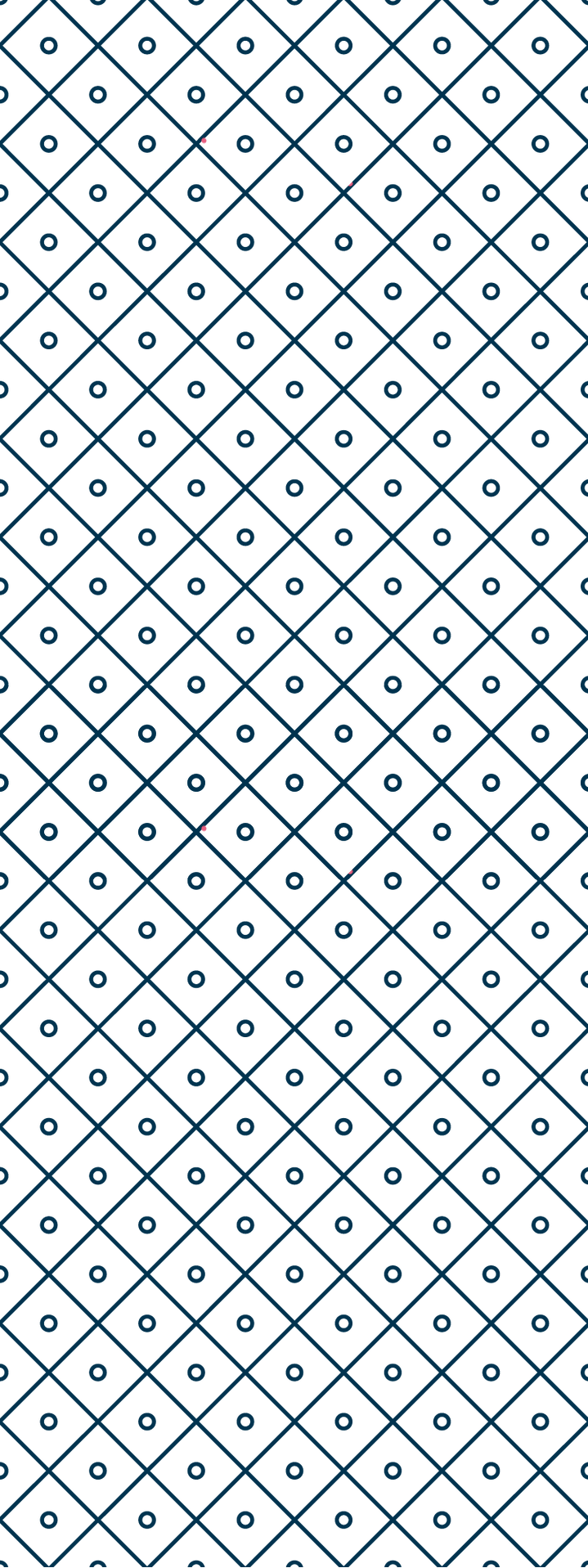 Co jsou výzkumná data
= informace, které byly vytvořeny či sbírány za účelem zjištění či reprodukování vašich výsledků výzkumu

Výzkumná data mohou mít různou podobu (digitální i nedigitální)
Tabulky, dokumenty
Audio a video nahrávky, obrázky, fotografie
Dotazníky, odpovědi na otázky, přepisy rozhovorů
Laboratorní deníky, terénní poznámky
Software, skript
Vzorky, exempláře
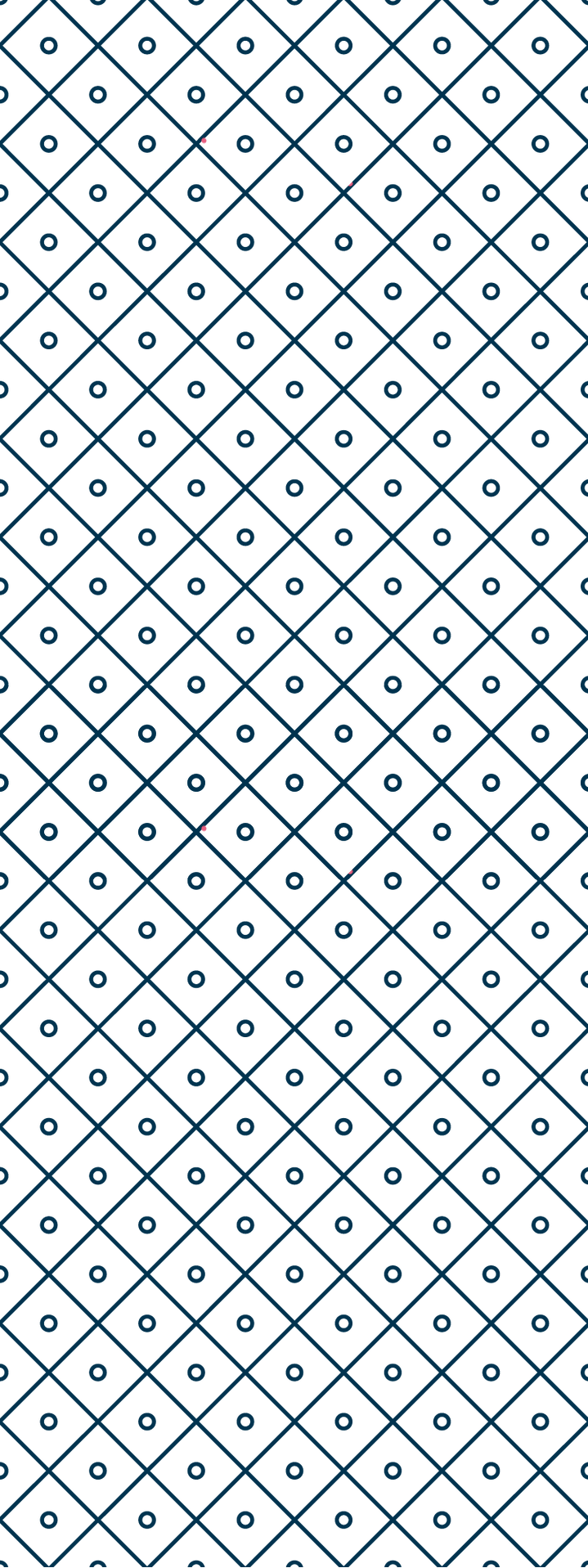 Správa výzkumných dat
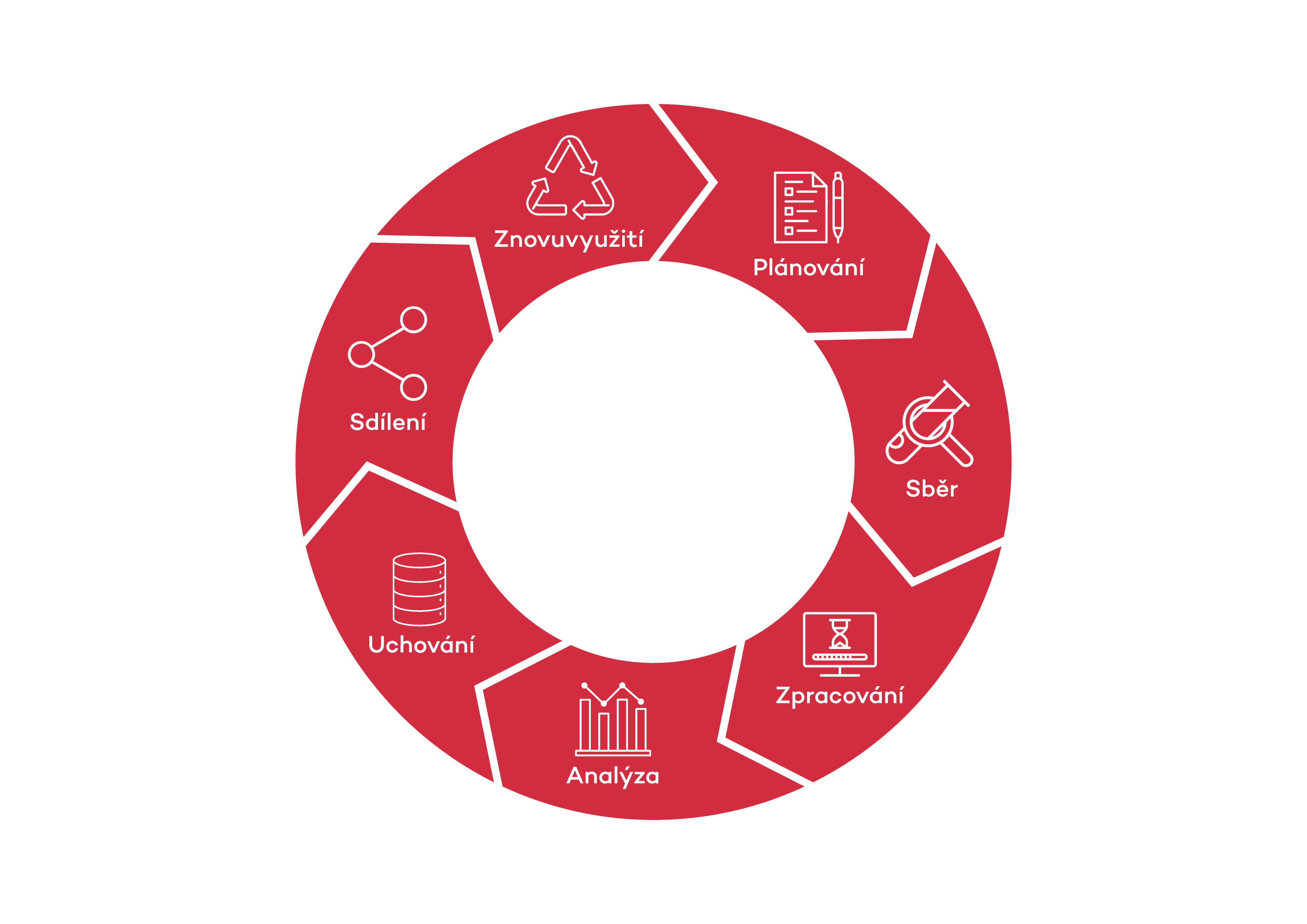 Je třeba v průběhu celého výzkumného procesu
Usnadňuje psaní článků a jejich revize
Snížení rizika nutnosti stažení článku z důvodu pomíchání dat nebo jejich špatného označení
V případě pochybností o validitě výsledků se můžete o svá data opřít
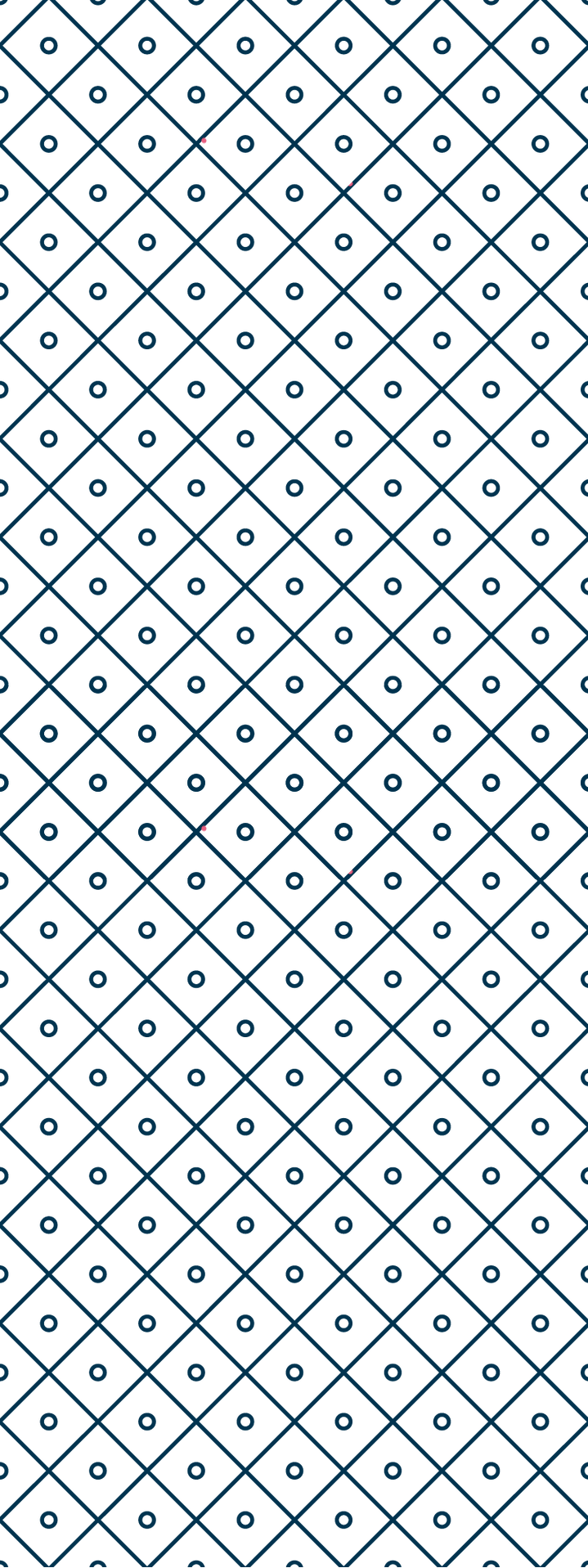 Replikační krize
= mnoho studií není možné zopakovat a snahy dospět ke stejným výsledkům končí neúspěšně
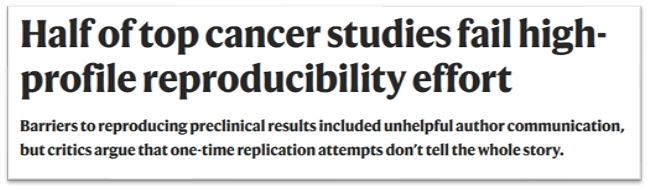 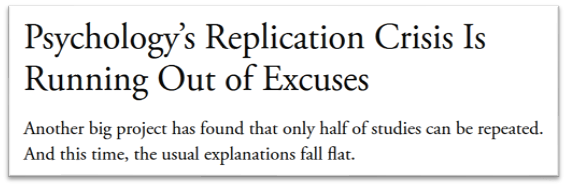 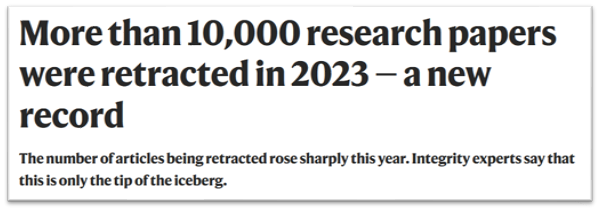 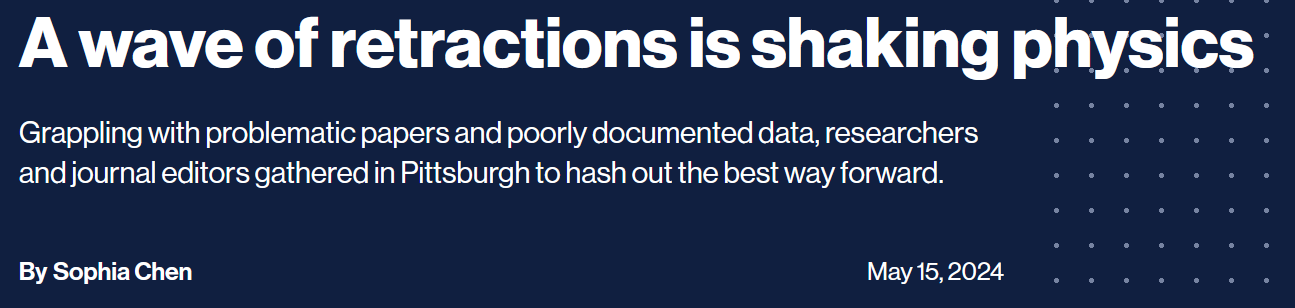 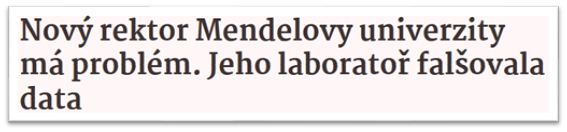 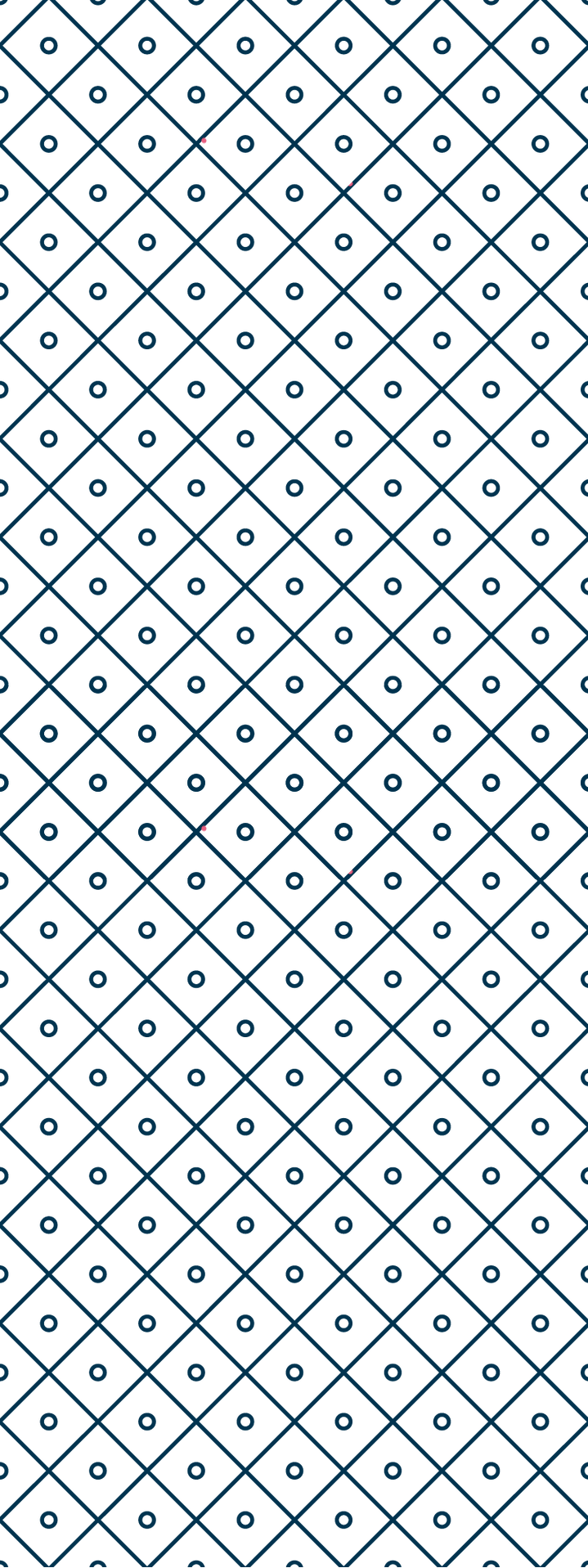 Replikační krize: Co s tím?
Snaha o robustní a replikovatelný výzkum
Časopisy: Povinnost zveřejňovat podkladová data
Poskytovatelé financí: Povinnost správy (a zveřejnění) dat
Popis v projektové žádosti
Data management plan
Instituce: Datové politiky
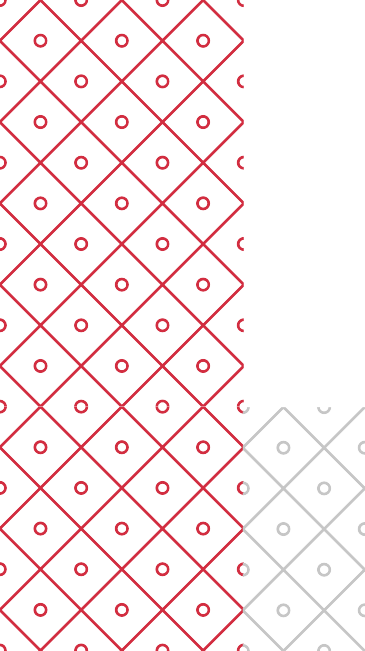 Datová politika UK
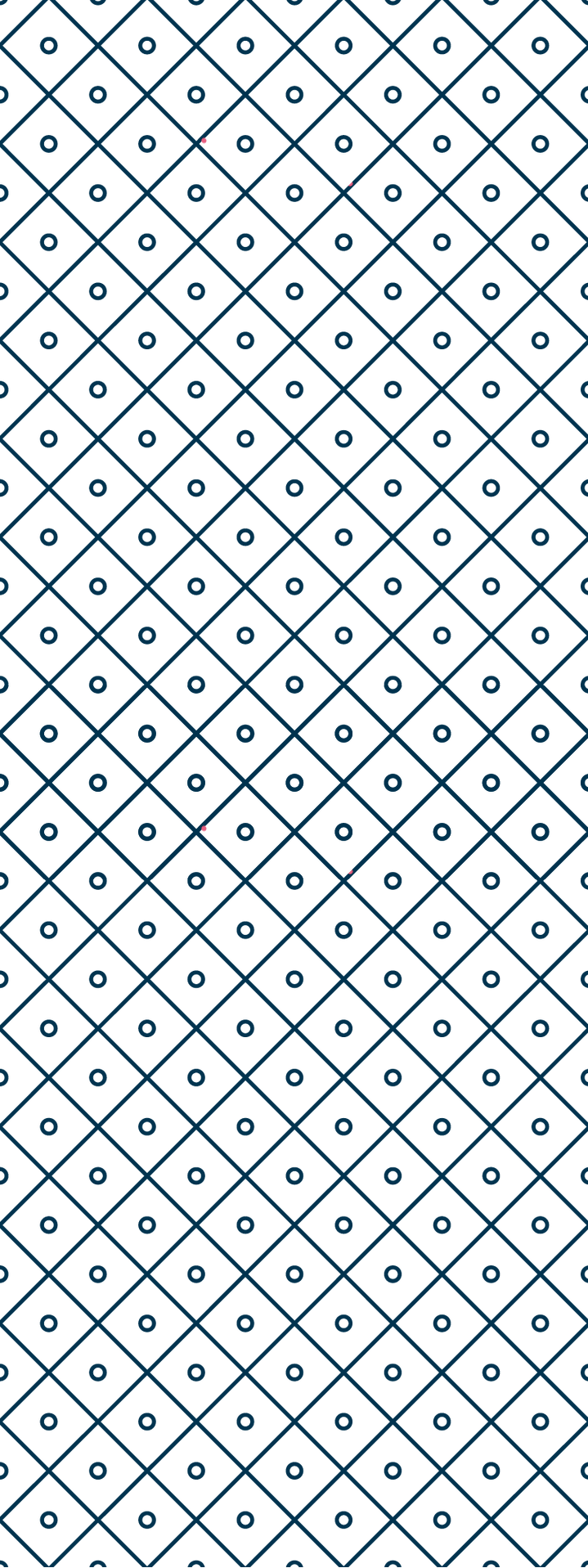 Datová politika UK
Forma: Dokument projednaný a schválený Vědeckou radou UK, a projednaný s kladným stanoviskem Akademickým senátem UK

      Očekává se navazující Opatření rektorky


K čemu mi dokument bude?
Informace na co si dát při správě výzkumných dat pozor
Informace o podpoře
Možnost odkazovat na dokument v grantových žádostech
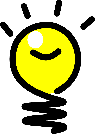 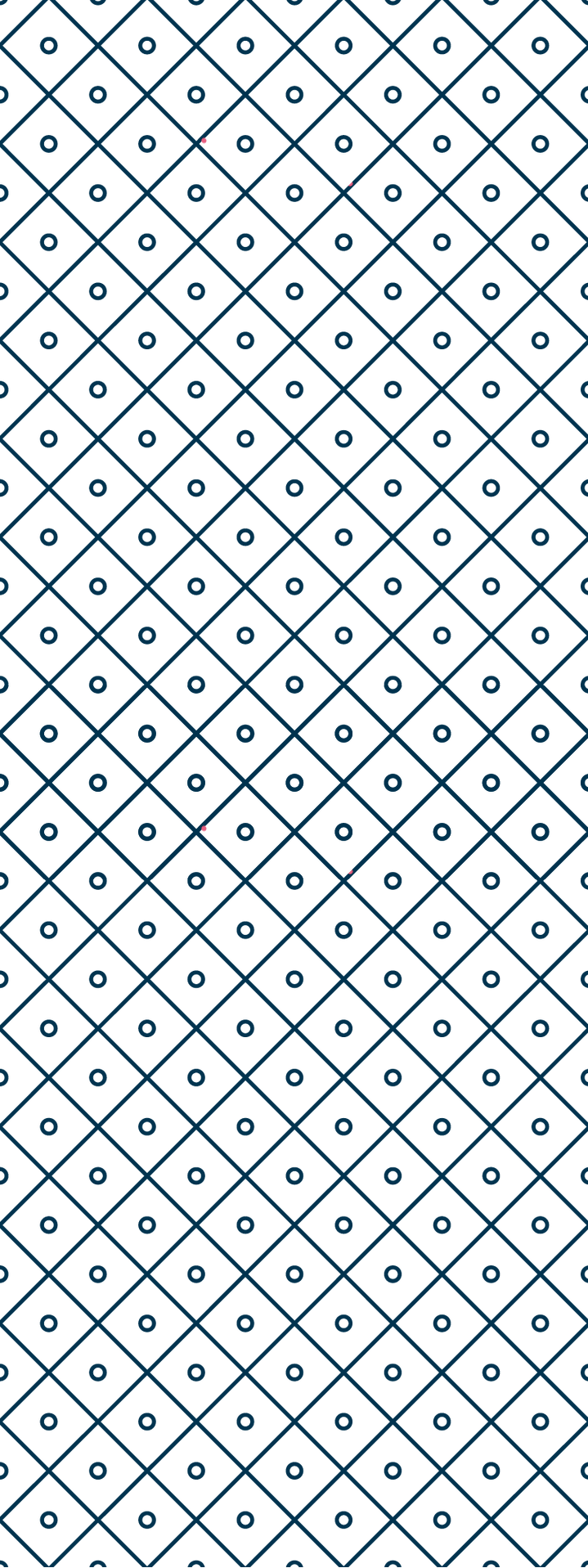 Na koho/co se vztahuje?
Na koho se datová politika vztahuje?
Na všechny zaměstnance a studenty univerzity a spolupracující osoby a subjekty, které na univerzitě provádějí výzkum nebo poskytují podporu výzkumu

Na co se datová politika vztahuje?
Na všechna výzkumná data bez ohledu na jejich formu
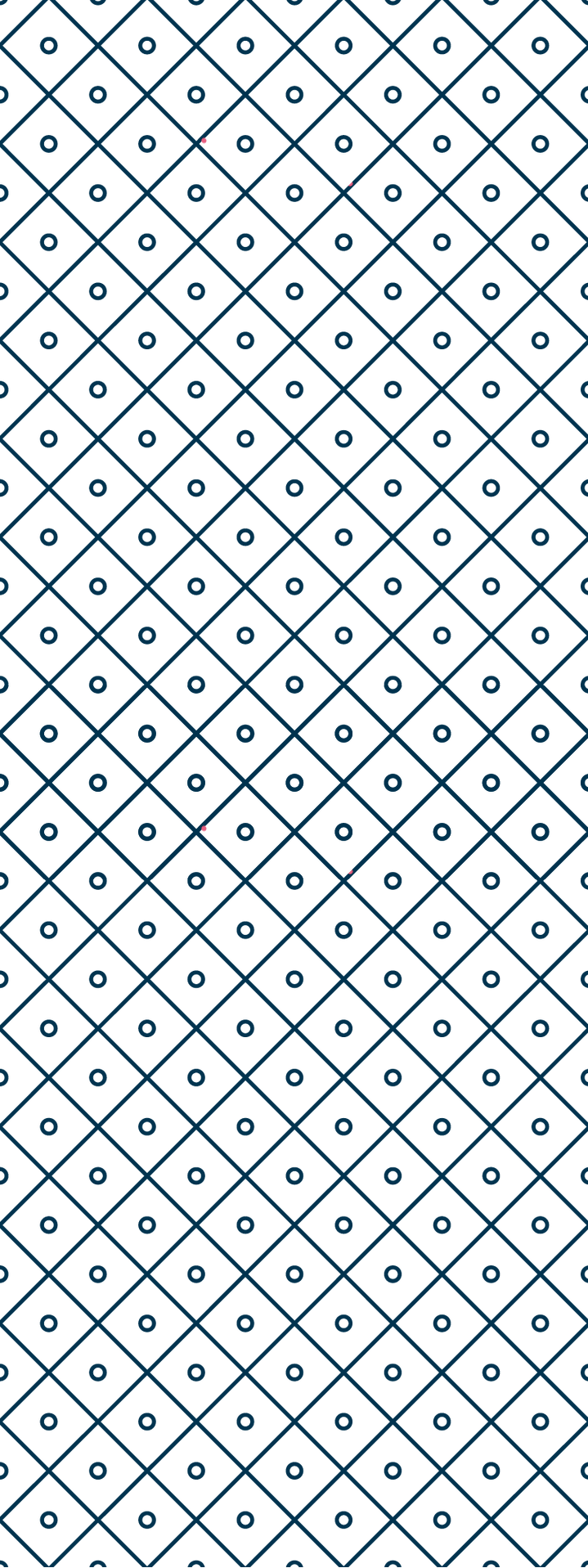 Obsah
Cíl: Specifikovat základní principy správy výzkumných dat a vymezit odpovědnosti univerzity a jejích výzkumníků.

Preabmbule (Preamble)
Definice (Definitions)
Cíl (Aim)
Oblast působnosti (Scope)
Základní principy (Basic principles)
Odpovědnosti (Responsibilities)
Podpora (Available Support)
Revize dokumentu (Review period)
Související dokumenty (Related documents)
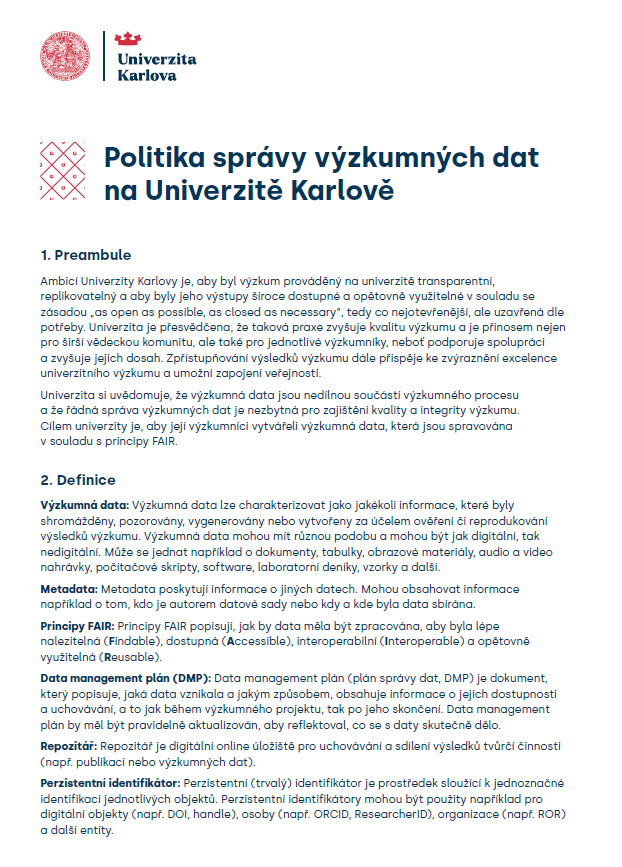 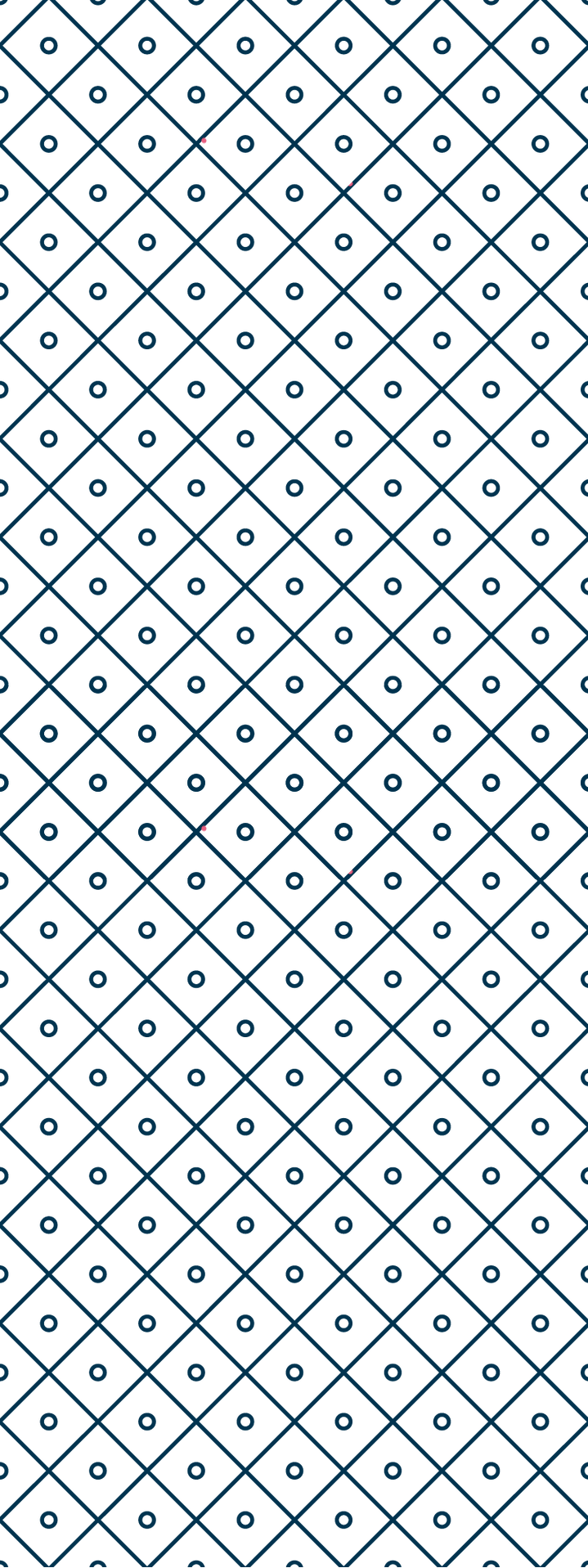 Obsah
Cíl: Specifikovat základní principy správy výzkumných dat a vymezit odpovědnosti univerzity a jejích výzkumníků.

Preabmbule (Preamble)
Definice (Definitions)
Cíl (Aim)
Oblast působnosti (Scope)
Základní principy (Basic principles)
Odpovědnosti (Responsibilities)
Podpora (Available Support)
Revize dokumentu (Review period)
Související dokumenty (Related documents)
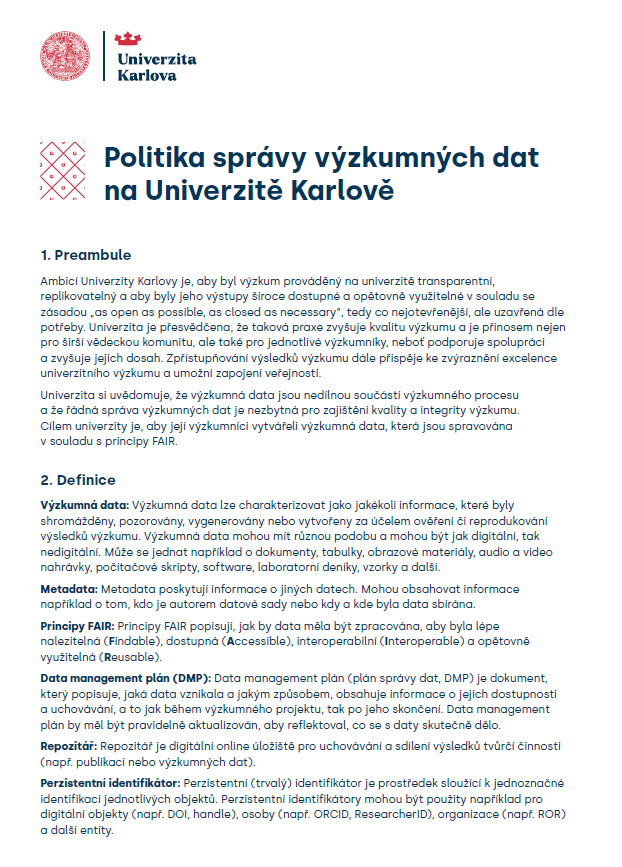 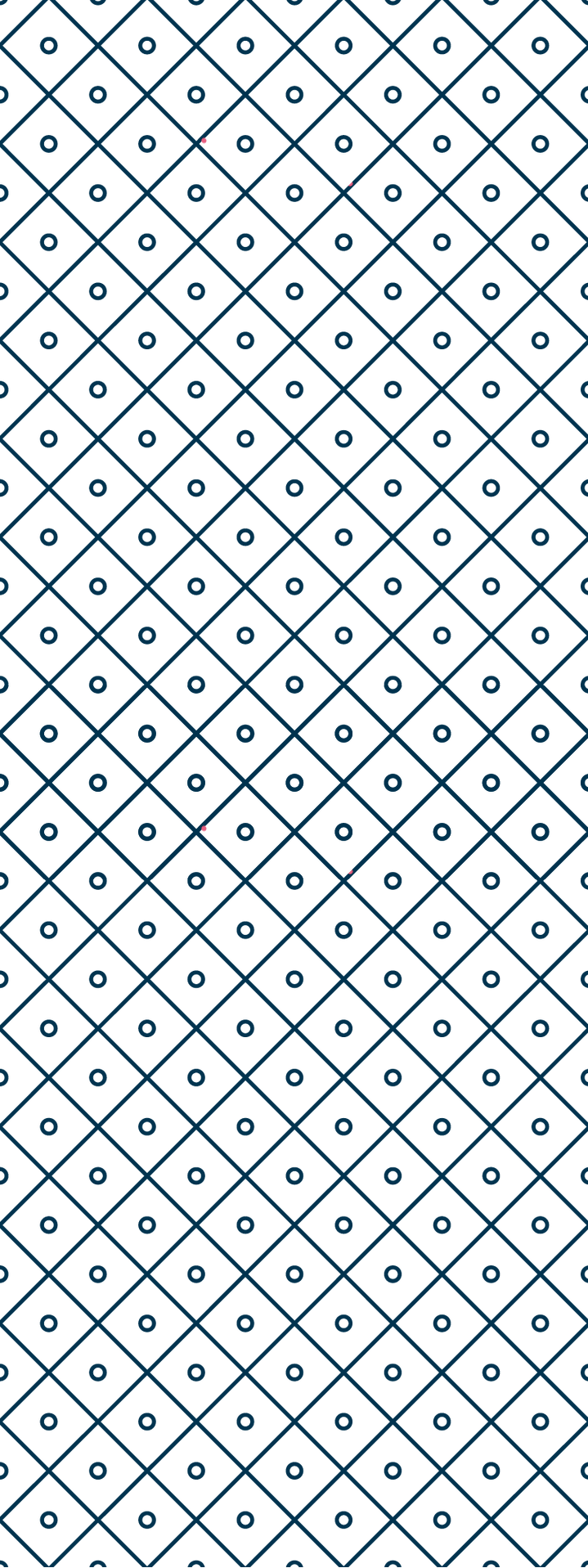 Základní principy
Data spravována v souladu s principy FAIR

Sběr a uchovávání dat
Práce s daty v průběhu výzkumu

Dlouhodobé uchovávání dat
Nakládání s daty po skončení výzkumného projektu

Sdílení dat
Doporučení pro sdílení dat, pokud se rozhodnete data sdílet
Z politiky přímo nevyplývá povinnost sdílet data
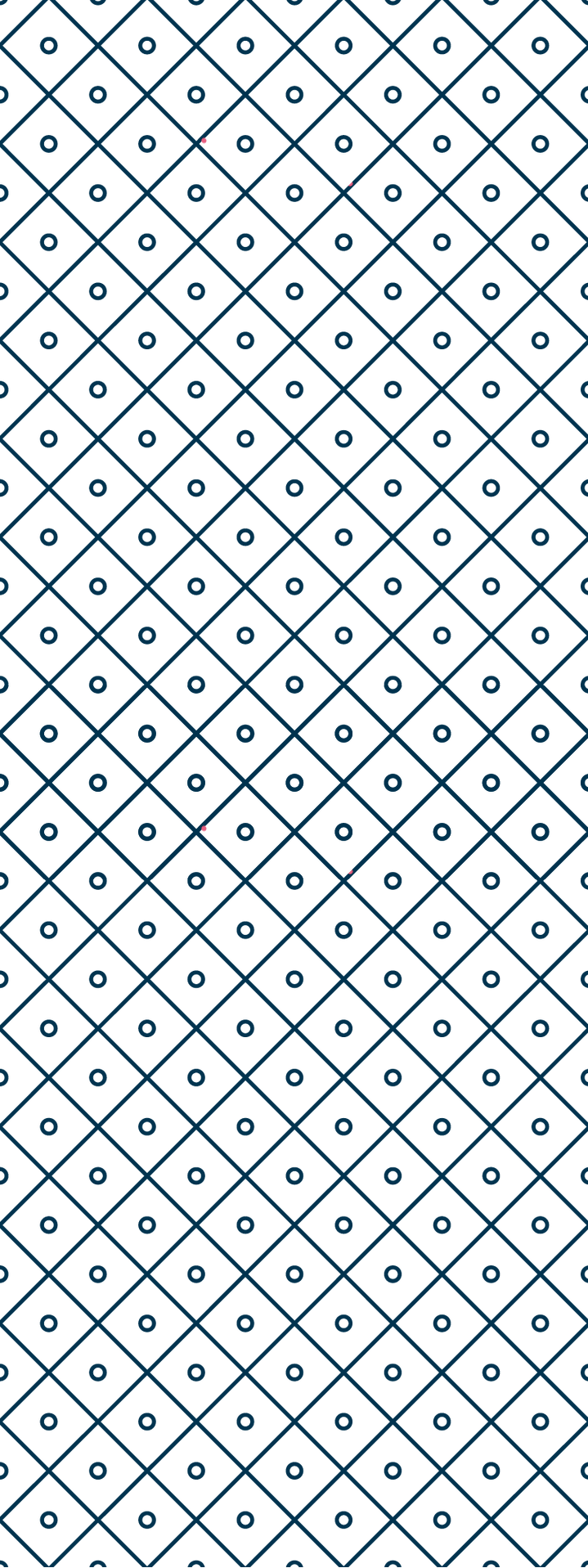 Principy: Sběr a uchovávání
Uložení dat na bezpečném místě (metodika)
Bohatá metadata, použití standardizovaných výrazů a standardních formátů
Povinnost uzavřít smlouvu při přenosu osobních údajů, kdy je vývozcem dat UK
Doporučení uzavřít smlouvu o zpracování dat s externími partnery 
Doporučení připravit data management plan
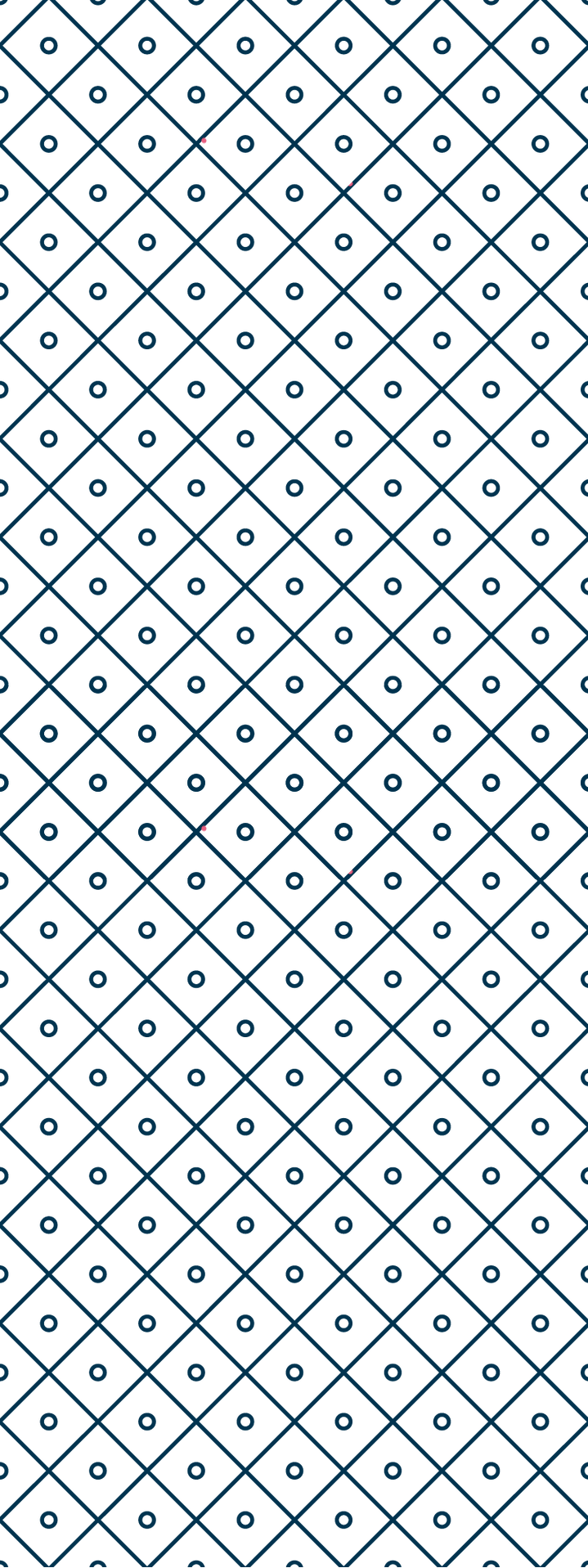 Principy: Dlouhodobé uchovávání
Povinnost uchovávat podkladová data k publikacím po dobu 10 let od publikace výsledků
Opatřit uchovávaná data dostatečnou dokumentací
Institucionální repozitář pro výzkumná data
Momentálně v testovací verzi
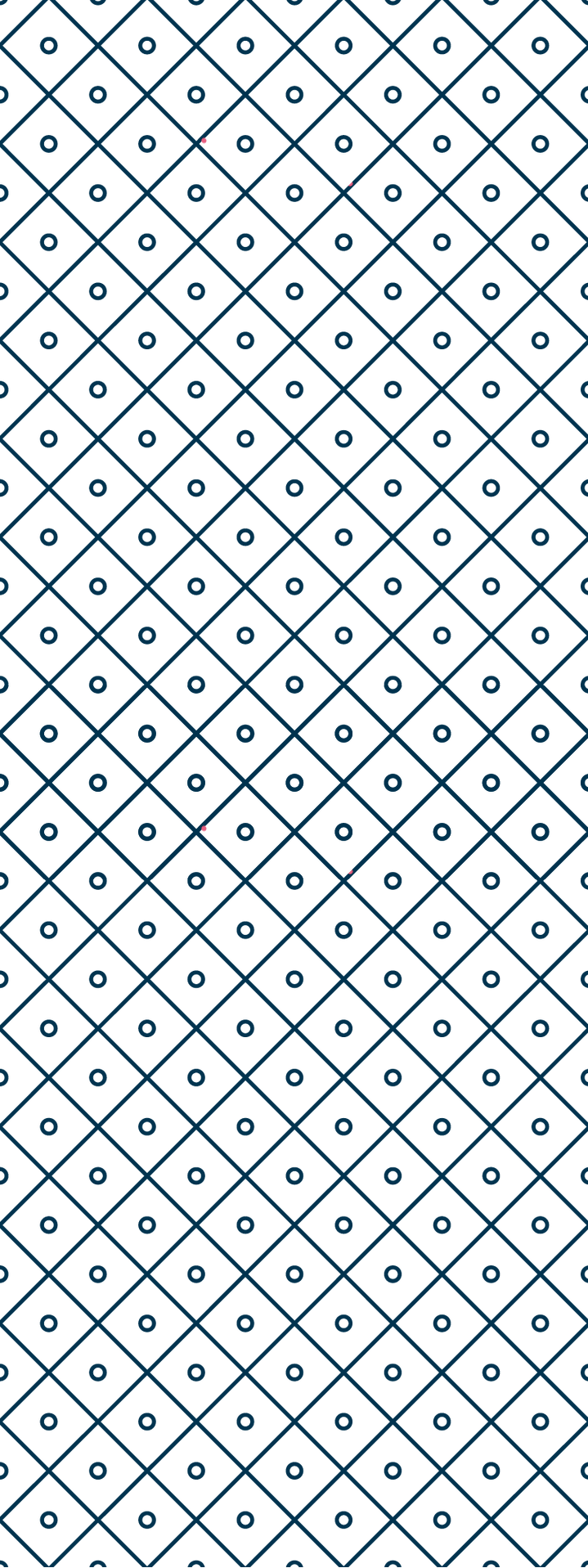 Principy: Sdílení
Sdílení dat zároveň s bohatými metadaty
Odkazy na související výstupy
Perzistentní identifikátor pro data (DOI, handle)
Sdílení prostřednictvím důvěryhodného repozitáře
Přidělení licence
V souvisejících publikacích připojit informaci o dostupnosti podkladových dat
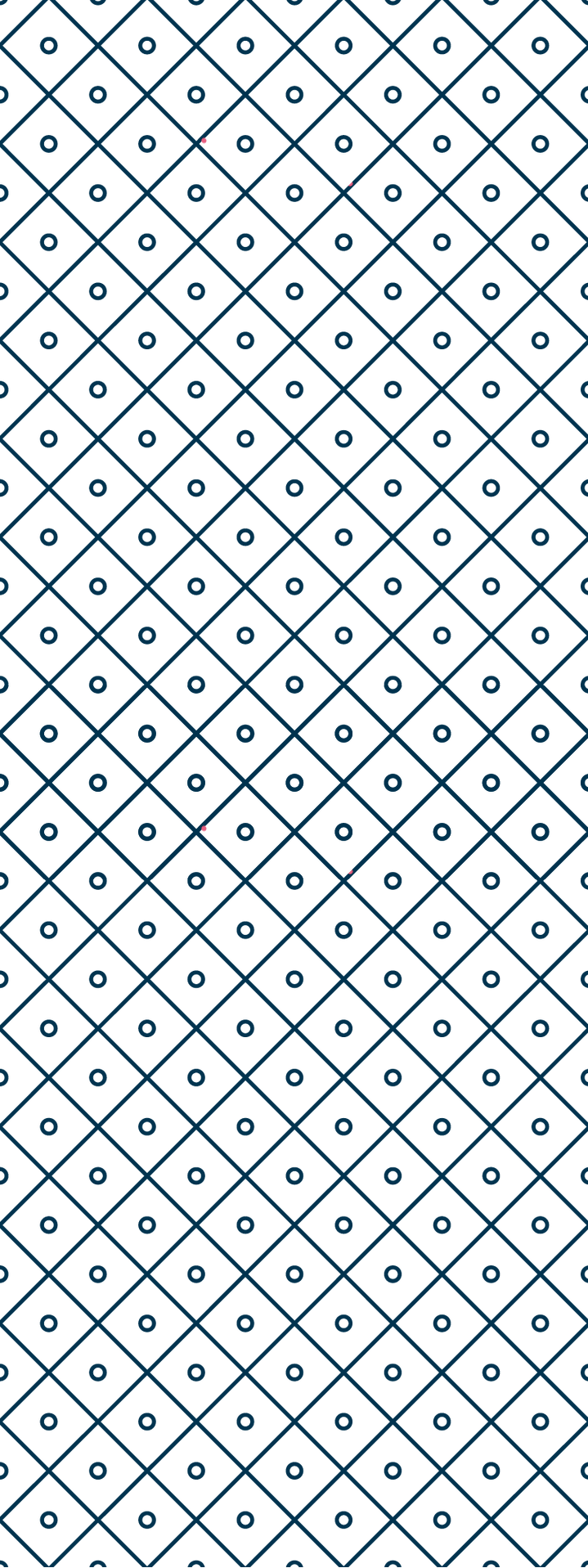 Odpovědnosti
Odpovědnost za správu výzkumných dat je sdílená – nesou ji jak výzkumníci, tak i univerzita.
Výzkumníci
Správa dat v souladu se základními principy
Seznámení studentů se základními principy
Vyčlenit si v rámci grantů prostředky na správu dat
Informovat Univerzitu o nedostatečné podpoře
Univerzita
Šíří informace o požadavcích na výzkumníky
Poskytne infrastrukturu a služby
Poskytne školení, metodické materiály
Poskytne informace a poradenství
Spolupracuje s vědeckou komunitou na rozvoji
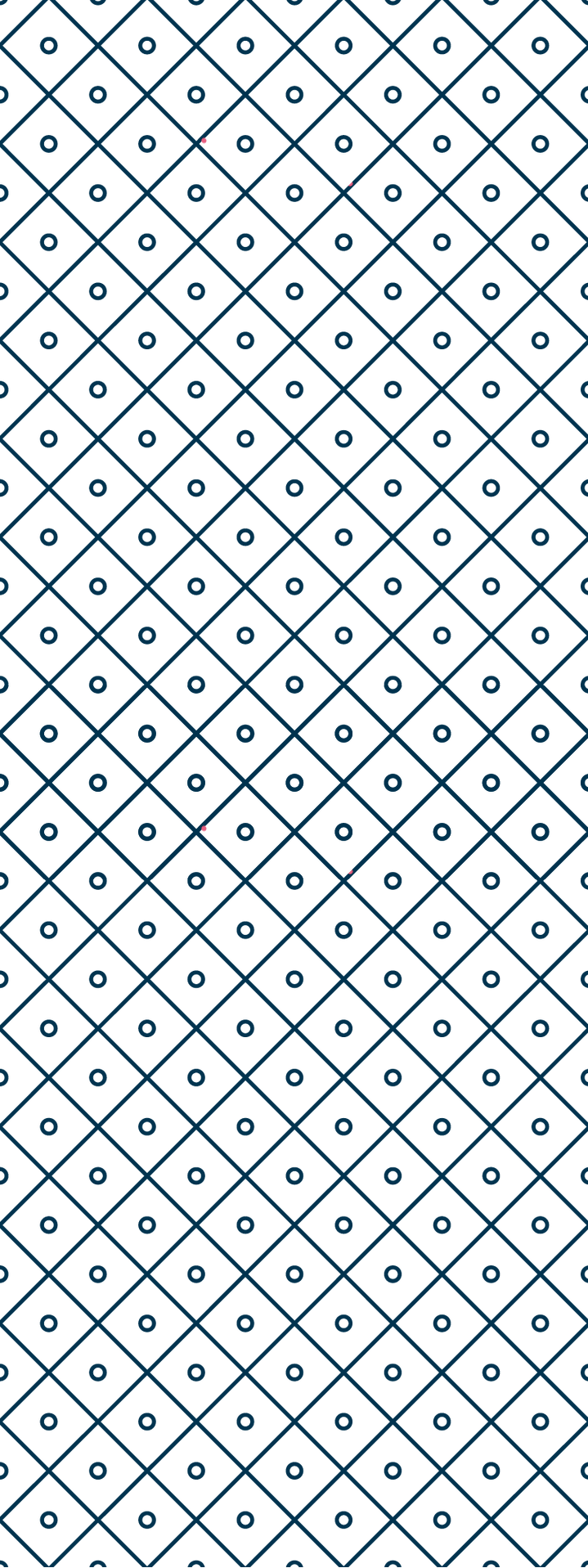 Podpora
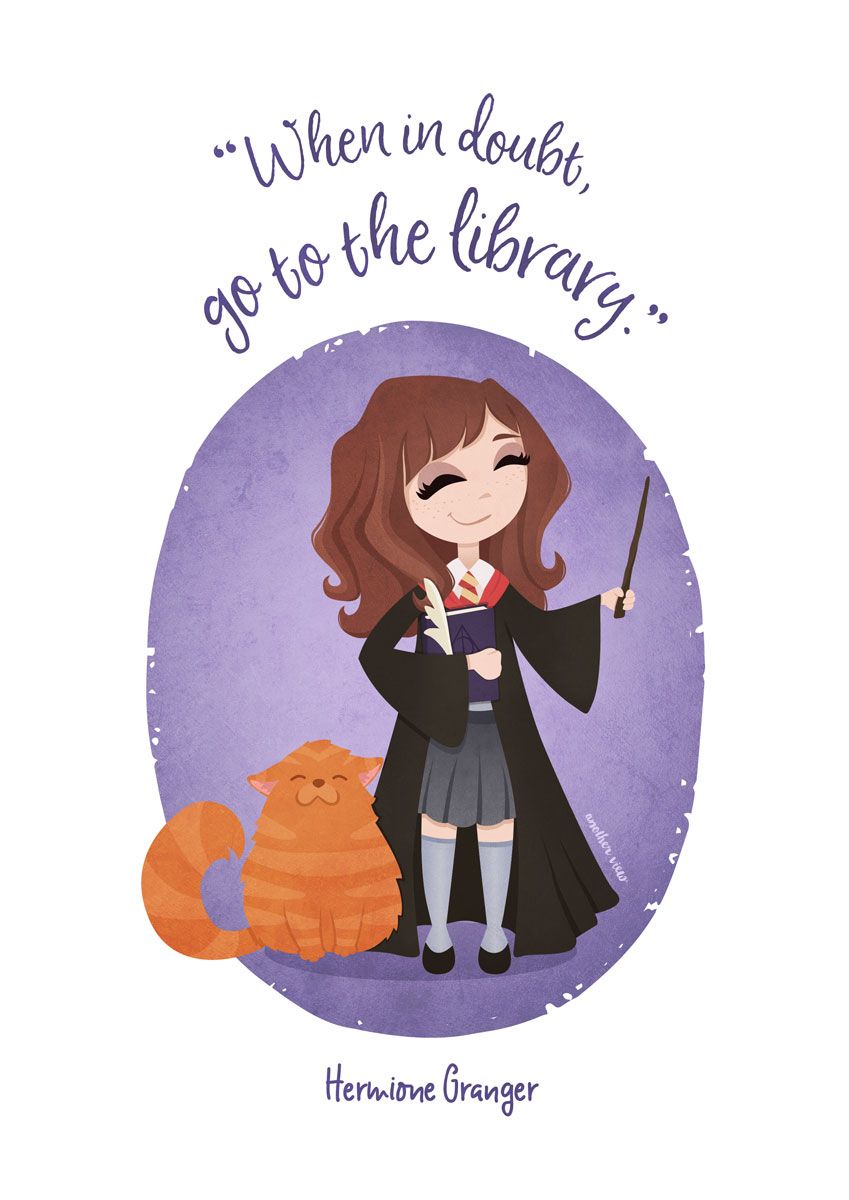 Centrum pro podporu open science
Webové stránky
Kontakt: researchdata@cuni.cz 

Online kurz: Správa výzkumných dat
Školení na míru a konzultace

Metodika: Bezpečné nakládání s daty

Repozitář výzkumných dat: Ve vývoji
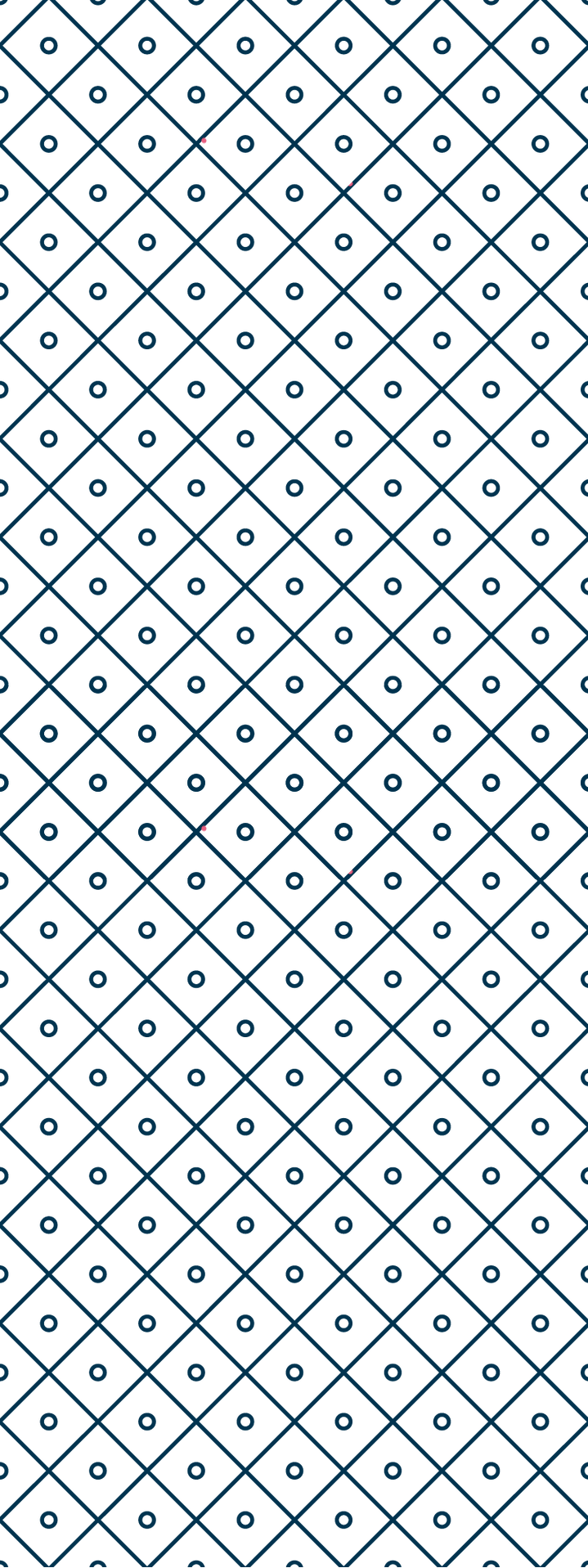 Podpora
IT podpora
Ústav výpočetní techniky (openict@cuni.cz)

Právní podpora
Autorské právo: Centrum pro podporu open science (openlaw@cuni.cz)
Komercializace výzkumu: CUIP (research.data@cuip.cz)
GDPR: Právní odbor (pravni@ruk.cuni.cz)

Etika ve výzkumu
Odbor pro vědu a výzkum (veda@ruk.cuni.cz)
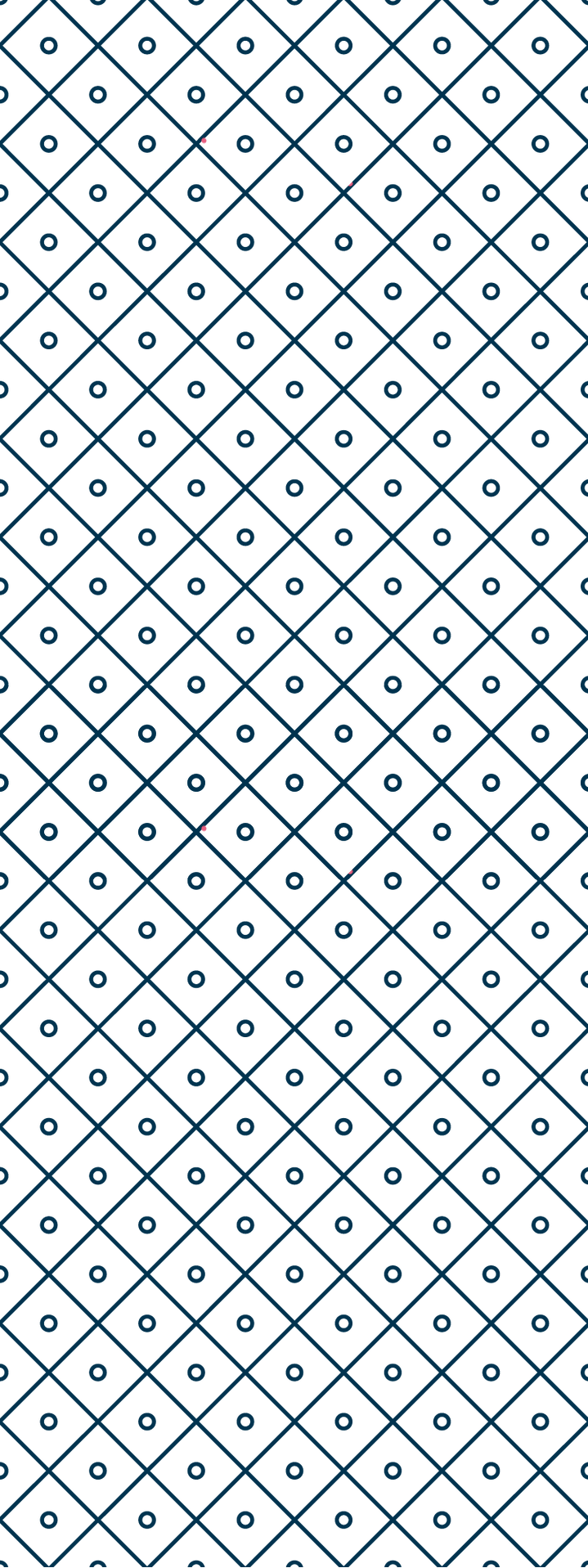 Podpora na MFF
Koordinátor pro Open Access: Žaneta Floriánová
Mail: zaneta.florianova@matfyz.cuni.cz
Linka: 1258

Informace o koordinační roli

Open Access na stránkách knihovny
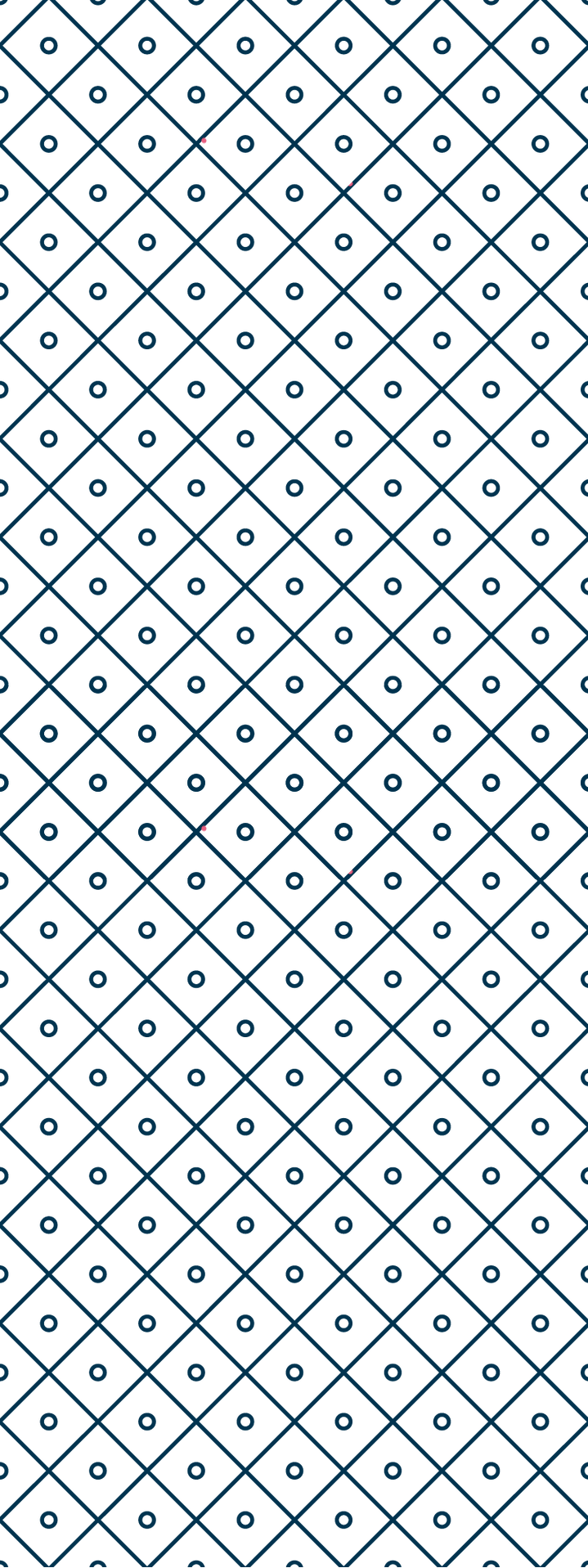 Diskuze & Feedback
bit.ly/PolicyMeetingFeedback
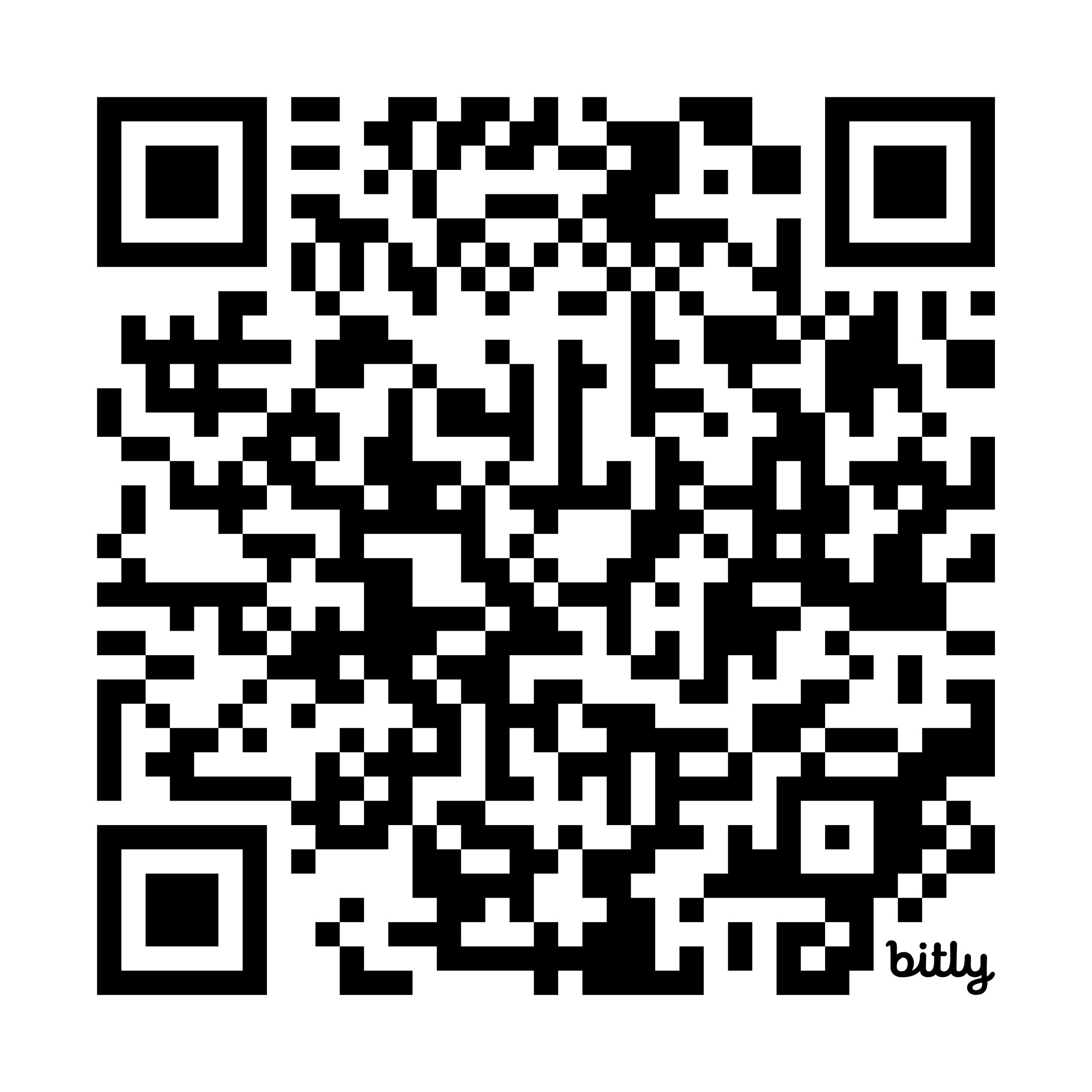 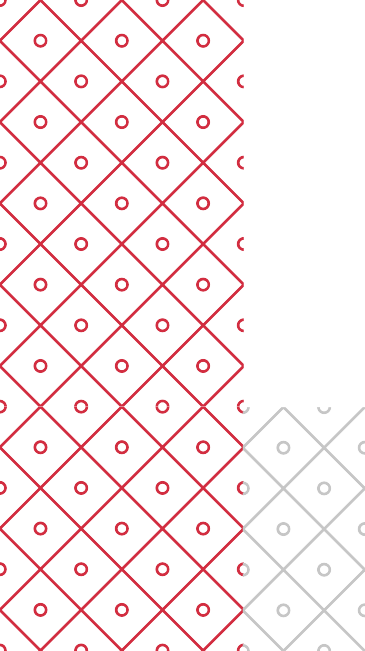 Děkuji za pozornost
Dagmar Hanzlíková
openscience@cuni.cz 
Centrum pro podporu open science
Univerzita Karlova


23. 5. 2024
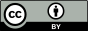 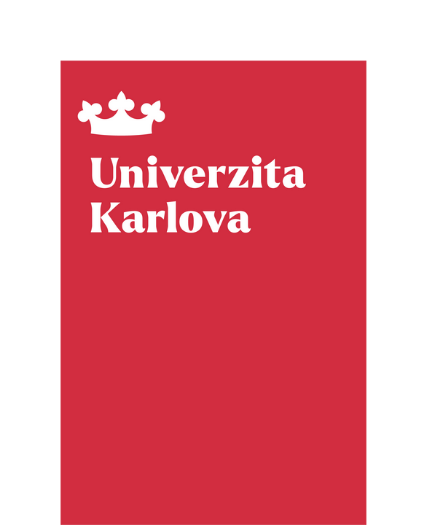